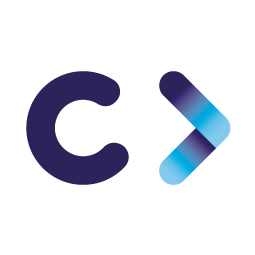 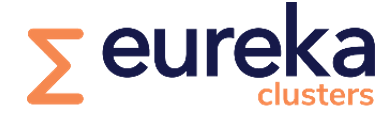 CELTIC-NEXT Proposers Brokerage Day
24th February 2025, Barcelona
Pitch of the Project Proposal
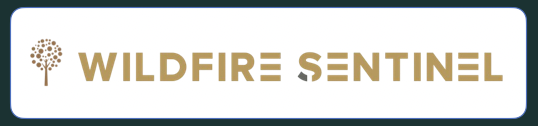 YURI PONZANI
CLEANNOVATION (UK)
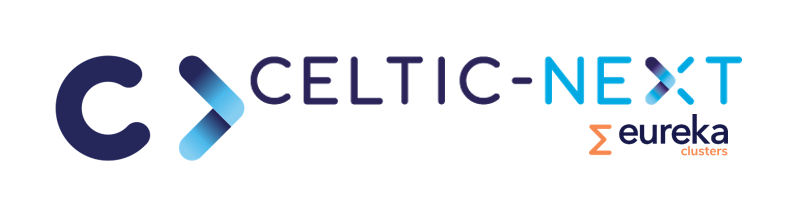 Teaser
Early wildfire detection using satellite imagery, IoT ground sensors, and AI-driven analytics.
Prevention-focused approach to reduce wildfire spread and environmental damage.
Supports climate resilience, emergency response, and sustainable land management.
2
www.celticnext.eu                                         Proposal Name,  Your Name, affiliation & e-mail of presenter
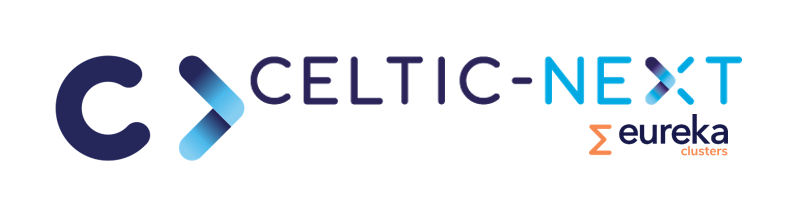 Organisation Profile
Recycle2Trade Ltd

Expertise in environmental monitoring, disaster resilience, and sustainability solutions.
Experience in integrating remote sensing, AI, and IoT-based predictive analytics.
Active in EUREKA, Eurostars, and other innovation funding programs.
3
www.celticnext.eu                                         Proposal Name,  Your Name, affiliation & e-mail of presenter
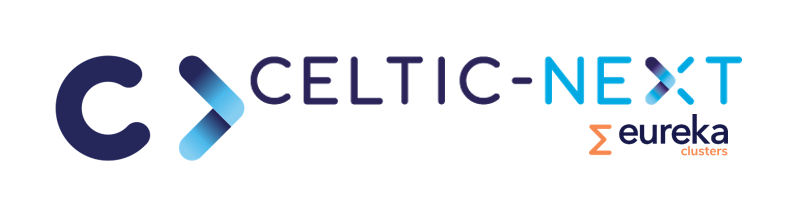 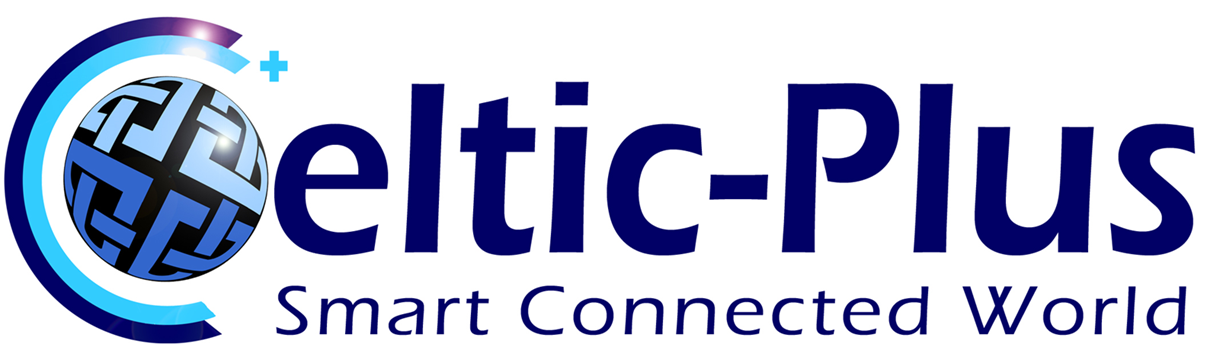 Proposal Introduction (1)
Proposal Introduction (Vision, Motivation, and Concept)

Wildfires are increasing in frequency and intensity due to climate change.
Need for real-time, predictive monitoring to improve response times and prevent ignition.
Wildfire Sentinel integrates multi-source data for a comprehensive fire risk assessment.
4
www.celticnext.eu                                         Proposal Name,  Your Name, affiliation & e-mail of presenter
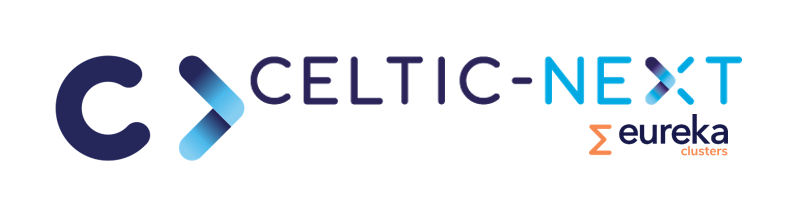 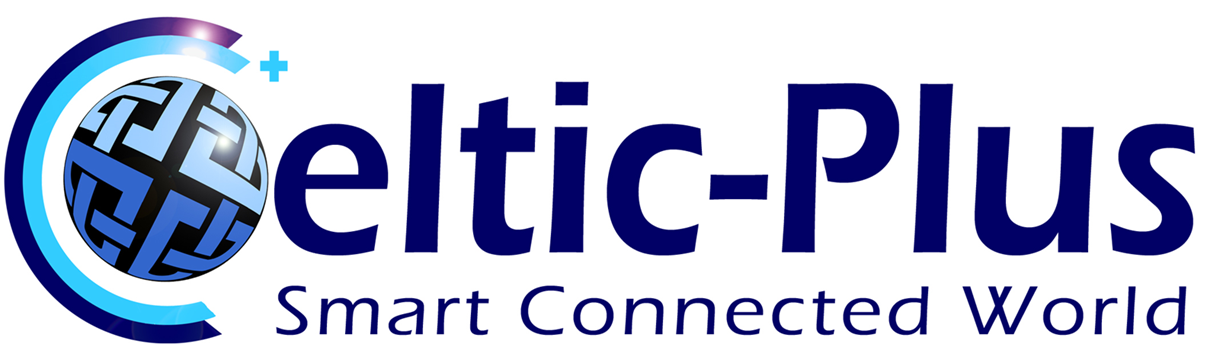 Proposal Introduction (2)
Expected Outcome & Impact

Impact: Reduced economic loss, CO₂ emissions, and biodiversity destruction.
Outcome: Development of a scalable AI-powered wildfire prediction and monitoring system.
Schedule: Project to last 30 months, reaching TRL 6-7 by the end.
5
www.celticnext.eu                                         Proposal Name,  Your Name, affiliation & e-mail of presenter
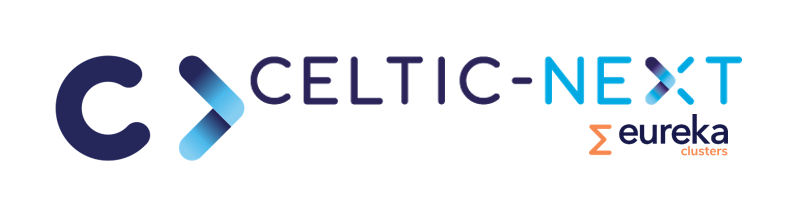 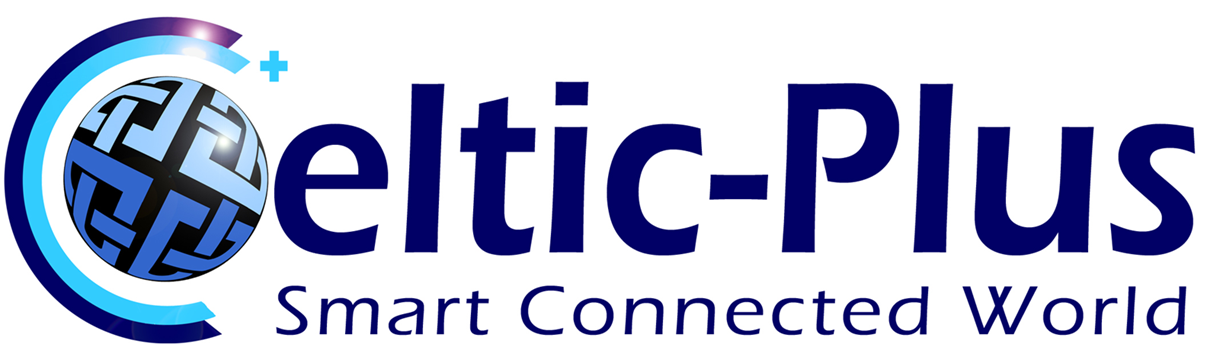 Partners
Partners & Consortium

Looking for partners in:
AI & Data Analytics (predictive modeling and risk assessment).
Public Authorities & First Responders (end-users for real-world testing).
Telecom & Connectivity (to support real-time data transmission in remote areas).
Initial interest from European and international partners.
6
www.celticnext.eu                                         Proposal Name,  Your Name, affiliation & e-mail of presenter
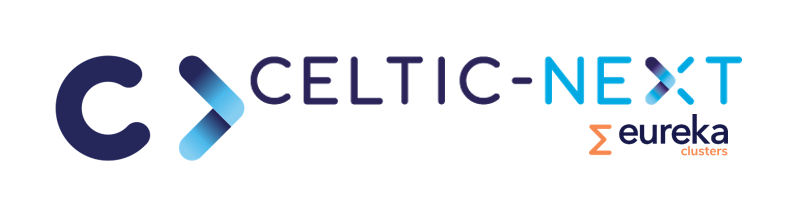 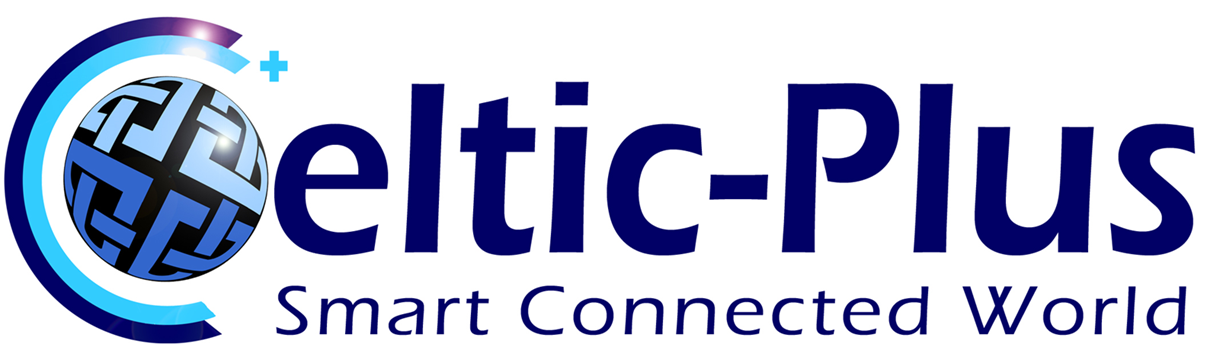 Contact Info and THANK YOU!
For more information and for interest to participate please contact:


		Name : YURI PONZANI
		E-Mail: INFO@RECYCLE2TRADE.COM
		Telephone: 00447506323337
		Postal Address : SUSSEX INNOVATION CENTER(UK)
		Web: https://cleannovation.com/
7